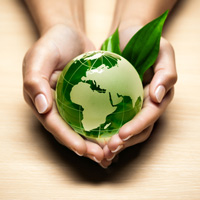 Экология леса в математических расчетах
Не руби с плеча
Экология
– слово греческое, 
oikos – жилище
logos – учение
“Экология – сумма  знаний, относящихся к экономике  природы”
Сам термин был введен немецким зоологом-эволюционистом Эрнстом Геккелем (1866) в книге "Всеобщая морфология организмов". Э. Геккель дал свое определение экологии, как науки: "Под экологией мы понимаем общую науку об отношениях организмов с окружающей средой, куда мы относим в широком смысле все условия существования».
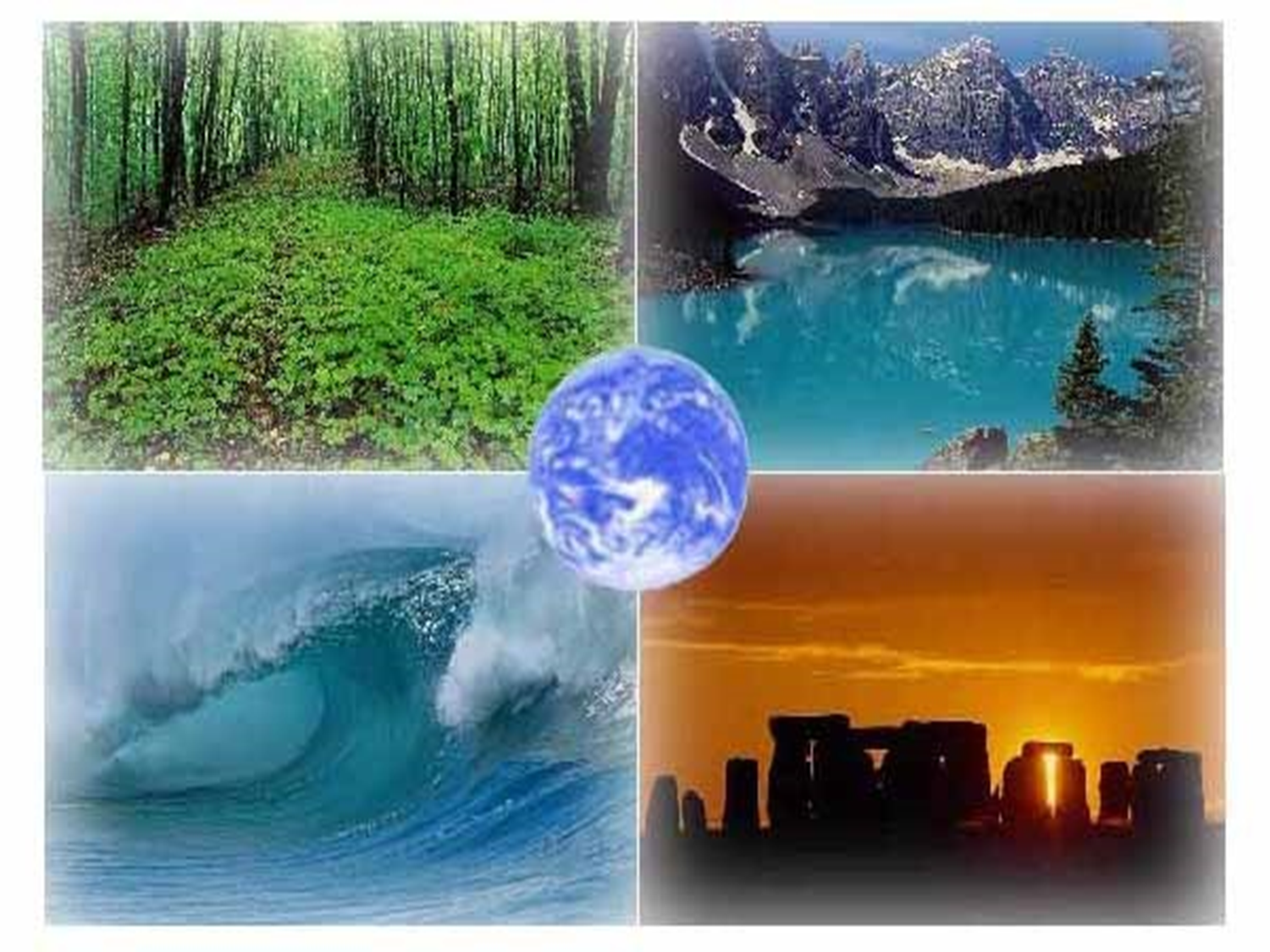 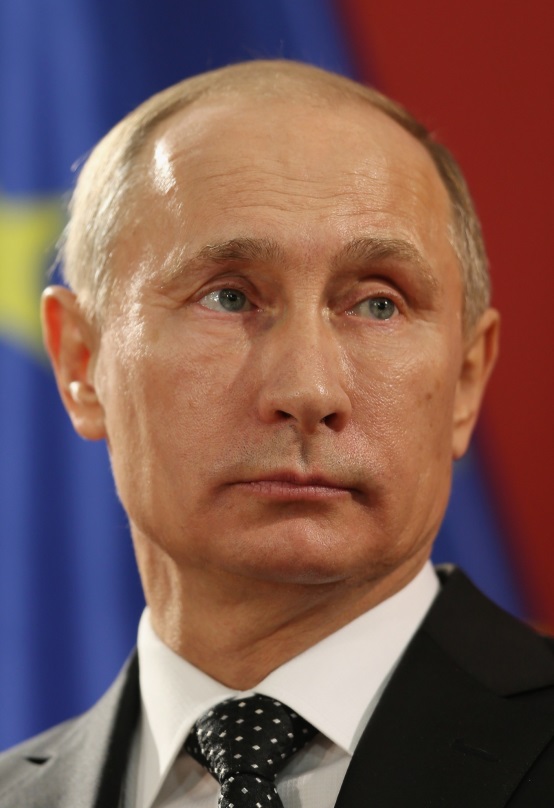 Год экологии в России
5 января 2016 года Президент РФ Владимир Путин подписал Указ о проведении в 2017 году в Российской Федерации Года экологии в целях сохранения биологического разнообразия и обеспечения экологической безопасности.
Экологические проблемы
загрязнение воды;

уменьшение толщины озонового слоя;

уничтожение зеленых насаждений;

ухудшение состояния почв;

повышение средних температур, и прочее.
Какой ущерб наносит вырубка леса?
•	разрушается экосистема леса, исчезают многие представители флоры и фауны;
•	уменьшение количества древесины и разнообразия растений приводит к ухудшению качества жизни большинства людей;
•	увеличивается количество диоксида углерода, что приводит к образованию парникового эффекта;
•	деревья перестают защищать почвы (вымывание верхнего слоя приводит к образованию оврагов, а опускание уровня грунтовых вод является причиной появления пустынь);
•	увеличивается влажность почв, из-за чего образуются болота;
•	ученые считают, что исчезновение деревьев на склонах гор приводит к быстрому таянию ледников.
Какой ущерб наносит вырубка леса?
По подсчету исследователей, вырубка леса приносит мировой экономике ущерб на сумму до 5 триллионов долларов в год.
5 000 000 000 $
Решение проблемы исчезновения 	лесов.
переход с бумажных носителей на электронные
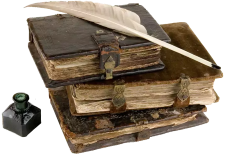 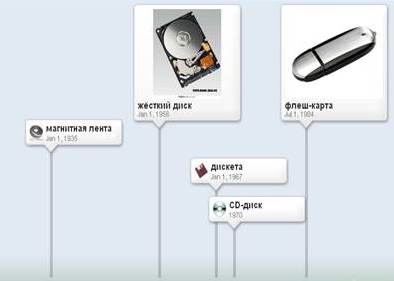 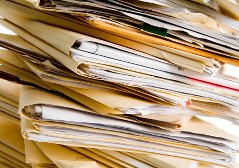 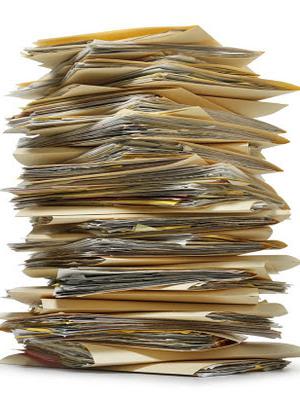 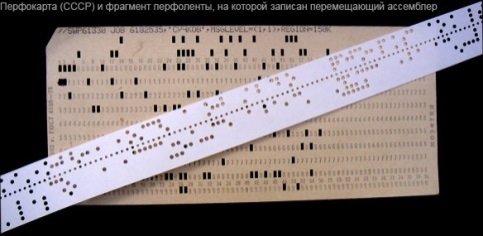 Решение проблемы исчезновения лесов.
сбор макулатуры
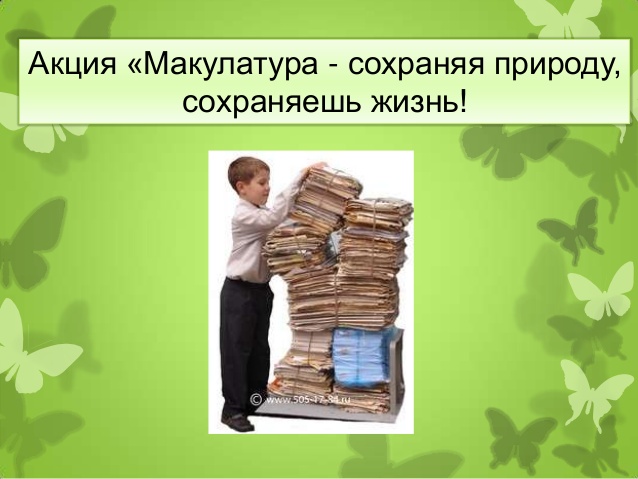 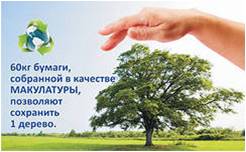 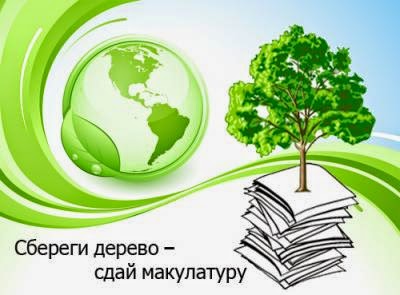 Решение проблемы исчезновения лесов.
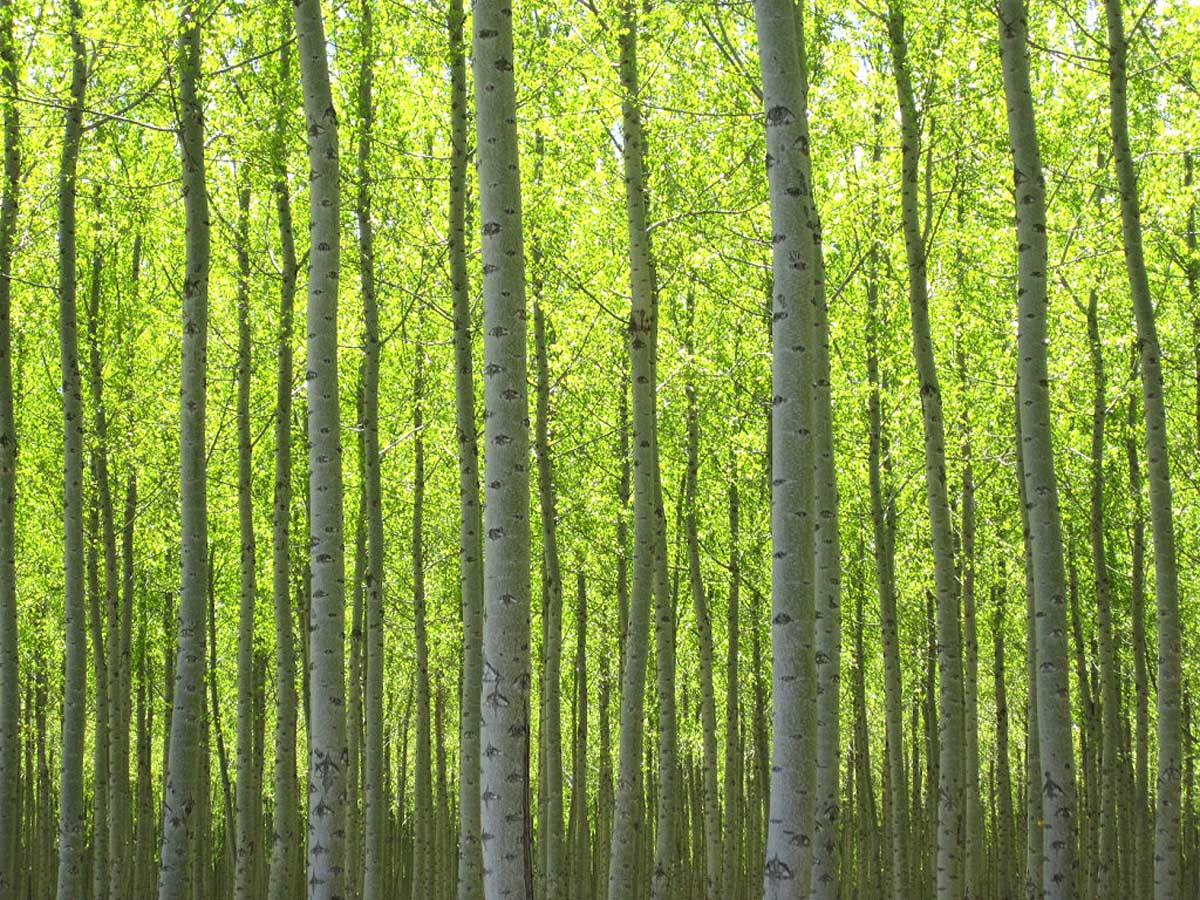 создание лесных ферм
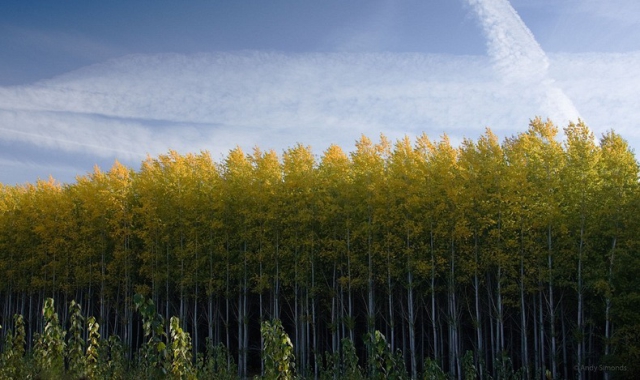 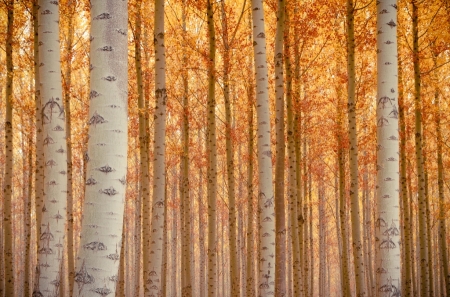 Решение проблемы исчезновения лесов.
запрет на вырубку в природоохранных зонах и ужесточение наказания за это;
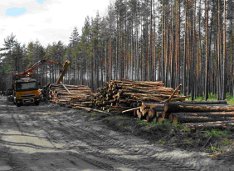 Решение проблемы исчезновения лесов.
повышение госпошлины на вывоз древесины за границу, чтобы сделать его невыгодным.
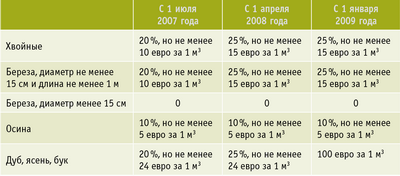 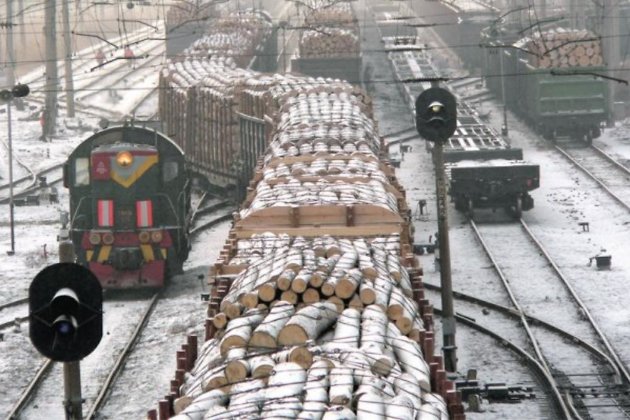 Деревья способствуют очищению воздуха от пыли и других загрязнений. Лиственный лес, площадь которого равна площади квадрата со стороной 100 м, может в течение года задержать 68 т пыли. А еловый лес такой же площади способен за то же время “заглотить” 32 т пыли.
Лесные богатства России
Лес – одно из самых основных богатств Росси. 
	Наши леса занимают территорию площадью MCLXXXI млн га, что составляет LXXXI млрд м3  древесины. 
	Это четвёртая часть всех мировых лесов.
Лесные богатства России
Наше государство внимательно следит за тем, чтобы вырубка леса не наносила ущерба экологии страны. 
Поэтому каждый год при вырубке DXXXVIII тыс.  м3 леса у нас высаживается более DCCC млн м3 нового леса.
Проектное задание
Вычислить, сколько нужно вырубить леса для того, чтобы издать учебники для всех шестиклассников  нашей школы.
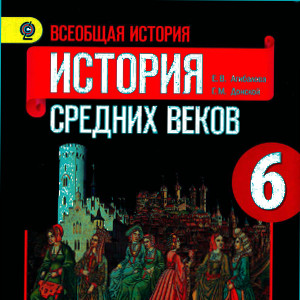 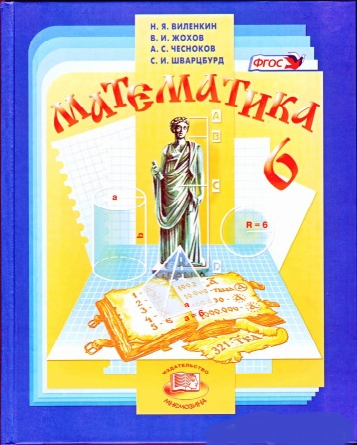 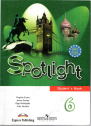 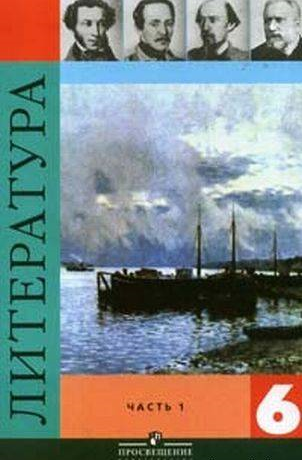 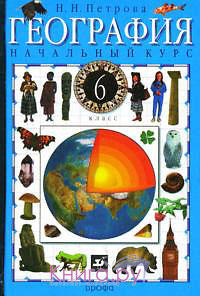 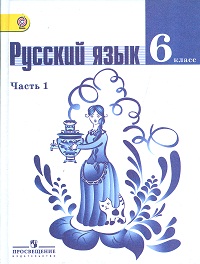 Проектное задание
1 этап – планирование

2 этап – деятельностный

3 этап – анализ работы
Проектное задание
Сколько деревьев гибнет  впустую по вине учеников нашей школы за один учебный год?
Сколько надо собрать макулатуры, чтобы спасти эти деревья?
Проектное задание
1 этап – планирование

2 этап – деятельностный

3 этап – анализ работы
Что  может сделать каждый из нас сейчас?
...Нужно экономить бумагу — для ее изготовления рубят деревья

...Будем беречь зеленые насаждения и газоны

...Будем ухаживать за посадками вокруг школы, сажать новые деревья

…Будем участвовать в сборе макулатуры

...Будем рассказывать знакомым, чтобы они делали так же


У нас есть гражданская обязанность бороться за чистоту атмосферы. Мы в ответе за те знания, которые получаем.
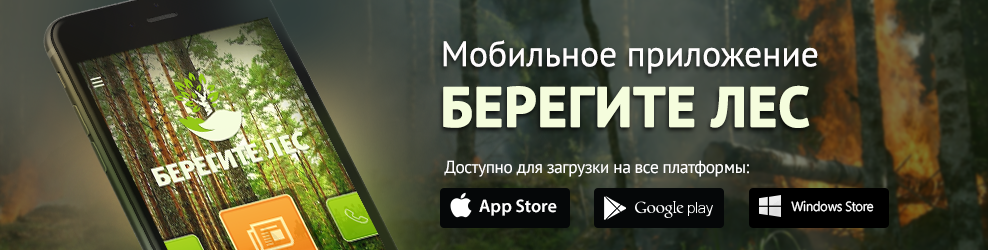 ФБУ "Авиалесоохрана" разработано бесплатное мобильное приложение для смартфонов и iPhone на базе Android "Береги лес". С его помощью пользователи смогут оперативно получать информацию о чрезвычайных ситуациях в лесах, а также отправлять сообщения в диспетчерские службы лесного хозяйства о любых происшествиях на территории лесного фонда РФ.